DA MOTORLARI
DOÇ. DR. ORHAN KAPLAN

EE-313 ELEKTRİK MAKİNALARI I
HAFTA 6
DA MOTORLARIN HIZ REGÜLASYONU
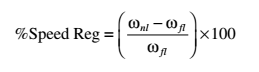 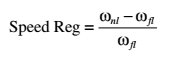 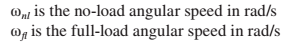 Etiket değerleri
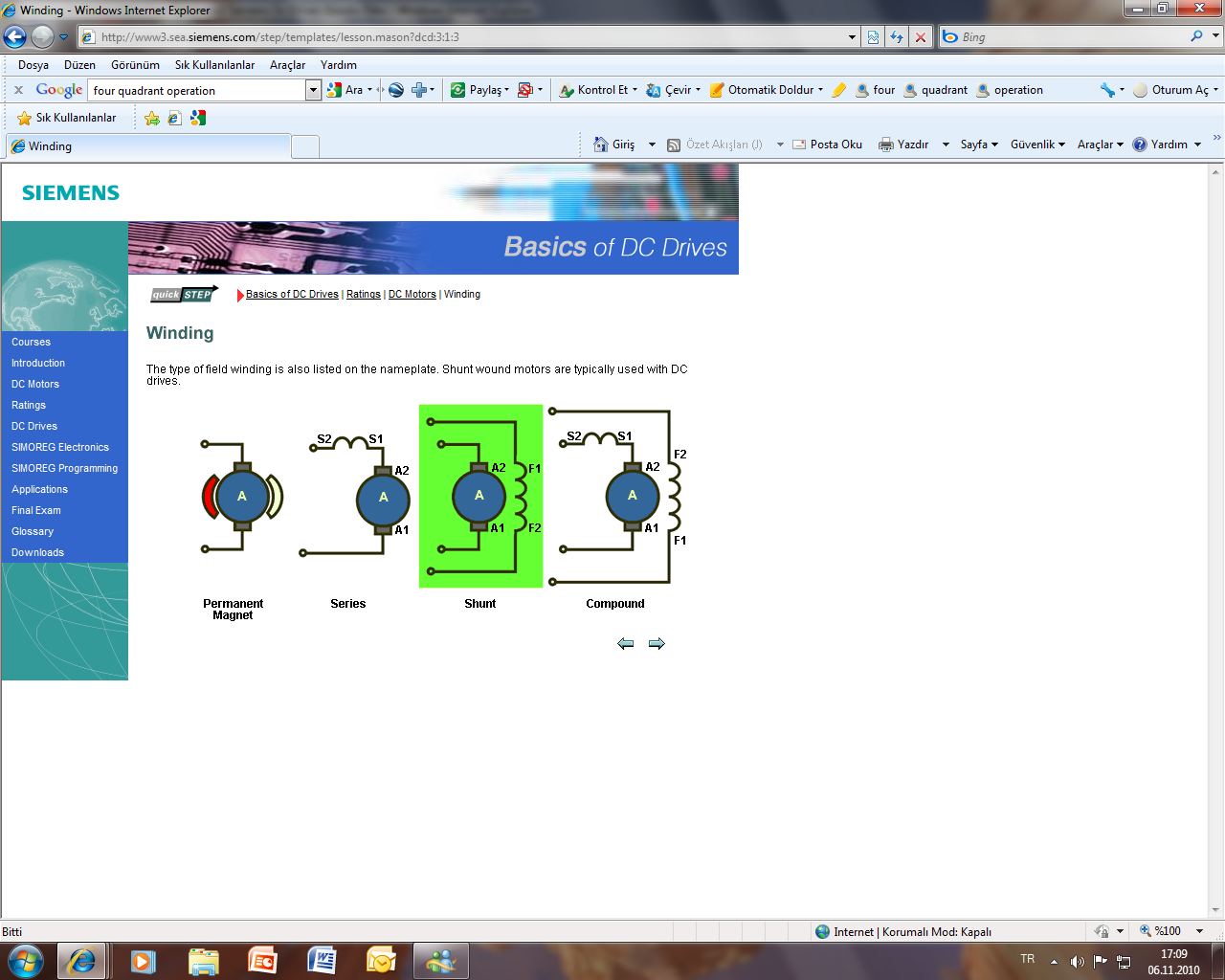 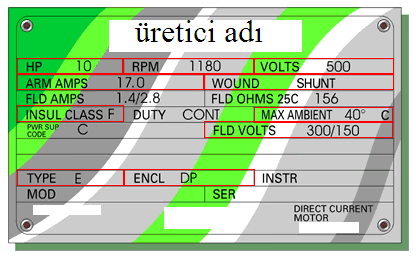 DA MOTORLARIN ELEKTRİK DEVRE MODELLERİ
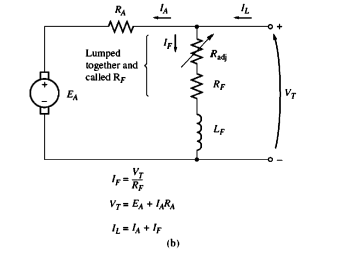 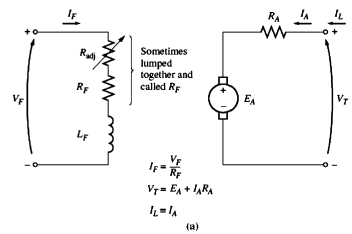 Şönt DA motor
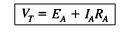 Yabancı uyartımlı DA motor
DA MOTORLARIN TERMİNAL KARAKTERİSTİKLERİ
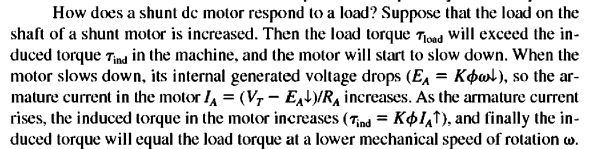 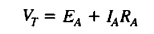 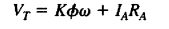 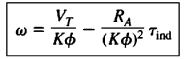 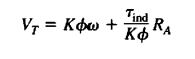 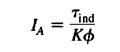 DA ŞÖNT MOTOR ÇIKIŞ KARAKTERİSTİĞİ
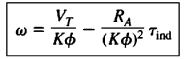 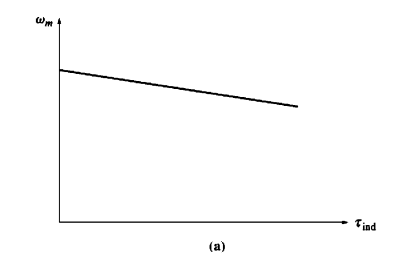 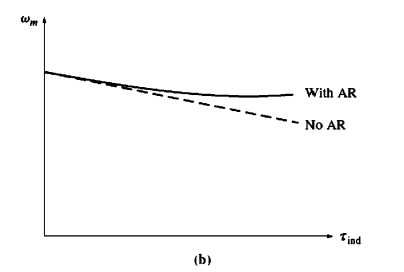 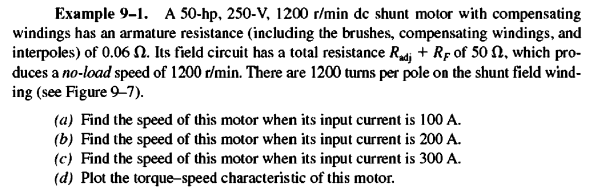 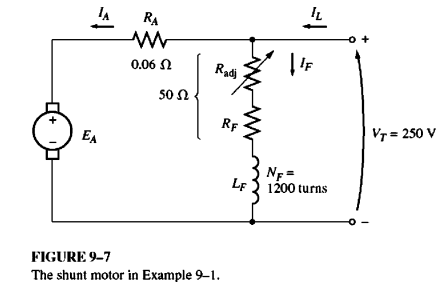 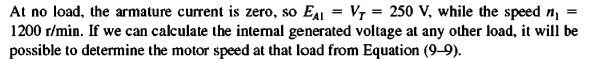 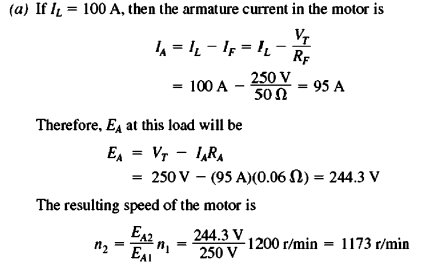 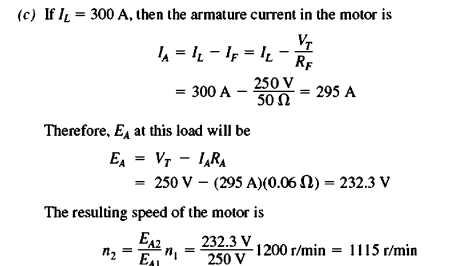 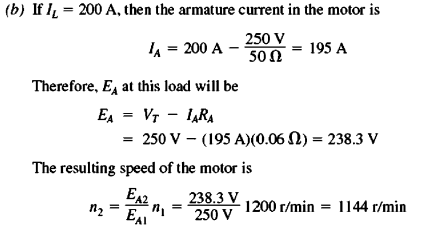 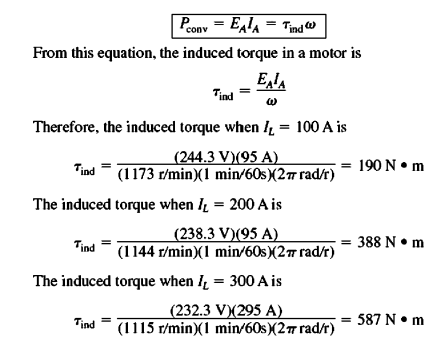 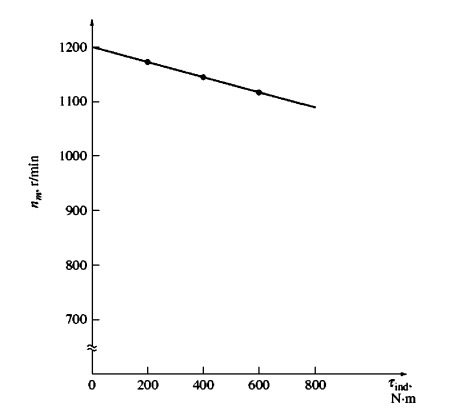 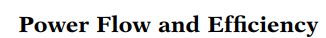 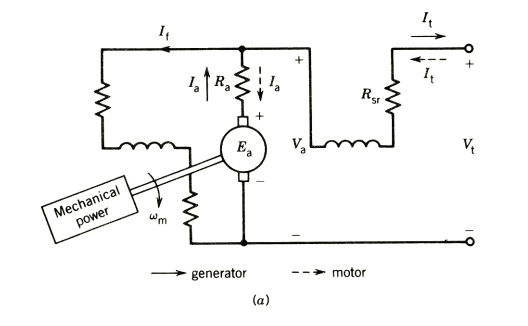 Shunt dc machine equivalent circuit.
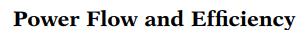 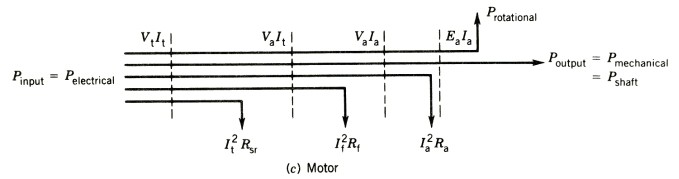 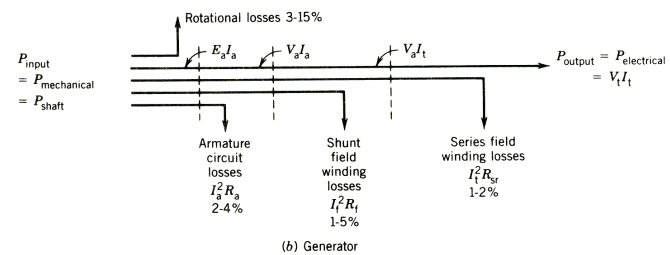 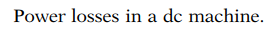 DA ŞÖNT MOTORUN LİNEER OLMAYAN ANALİZ
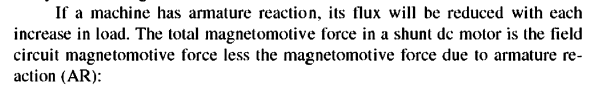 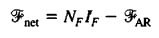 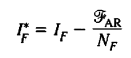 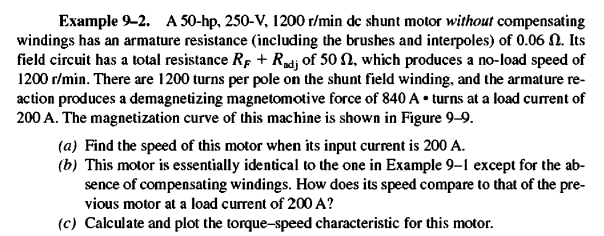 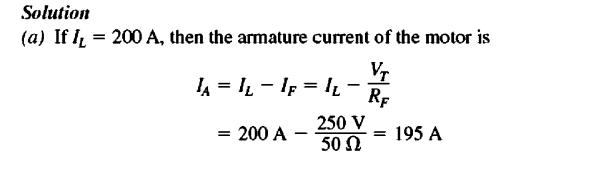 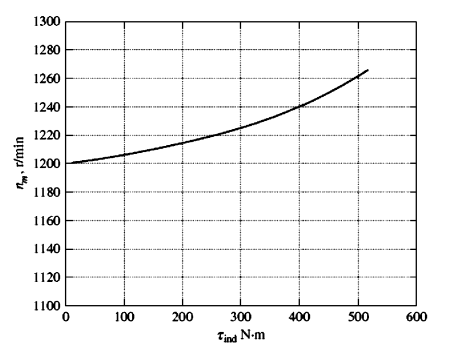 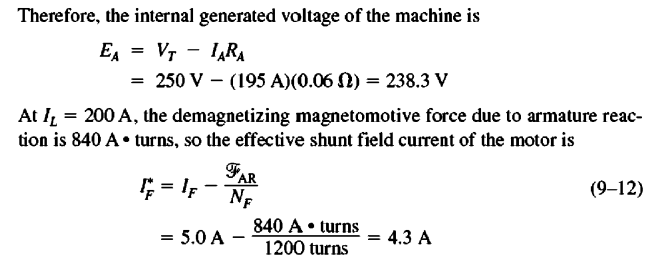 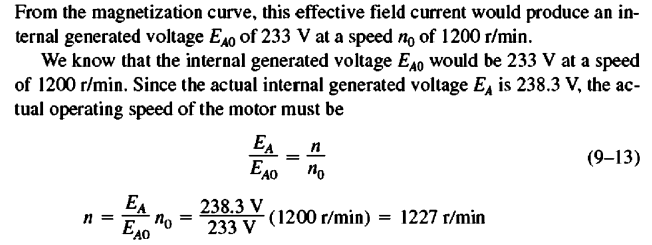 Ex. 3. A 12 kW, 100 V, 1000 rpm dc shunt generator has armature resistance Ra =0,1 Ω, shunt ﬁeld winding resistance Rfw =80 Ω, and Nf =1200 turns per pole. The rated ﬁeld current is 1 ampere. The magnetization characteristic at 1000 rpm is shown in Fig. 4.24. The dc machine is connected to a 100 V dc supply and is operated as a dc shunt motor. At no-load condition, the motor runs at 1000 rpm, and the armature takes 6 amperes.
(a) Find the value of the resistance of the shunt ﬁeld control rheostat (Rfc).
(b) Find the rotational losses at 1000 rpm.
(c) Find the speed, electromagnetic torque, and efﬁciency of the motor when rated current
ﬂows in the armature.
	(i) Consider that the air gap ﬂux remains the same as that at no load.
	(ii) Consider that the air gap ﬂux is reduced by 5% when rated current ﬂows in the
armature because of armature reaction.
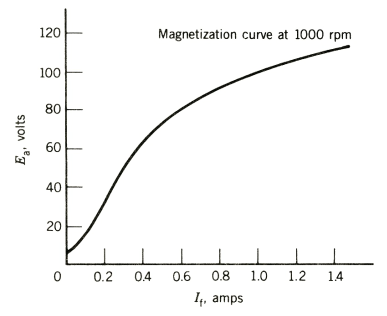 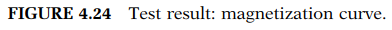 DA MOTOR MAKSİMUM GÜÇ ŞARTLAR
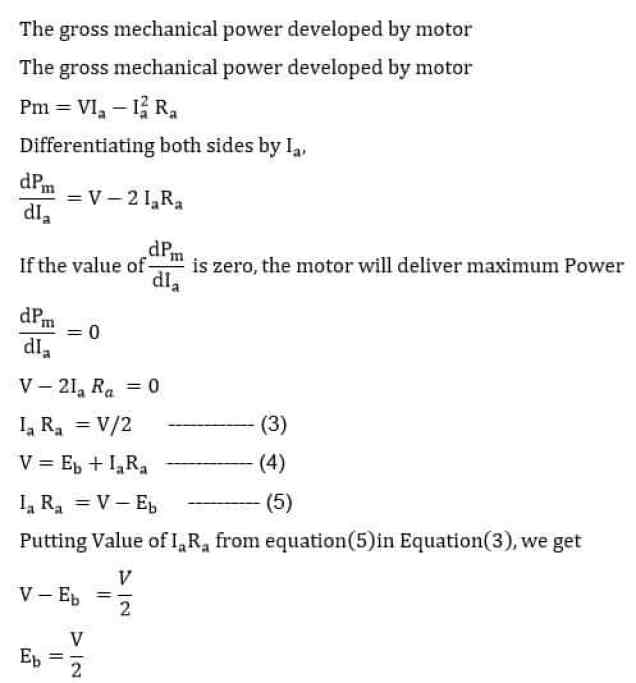 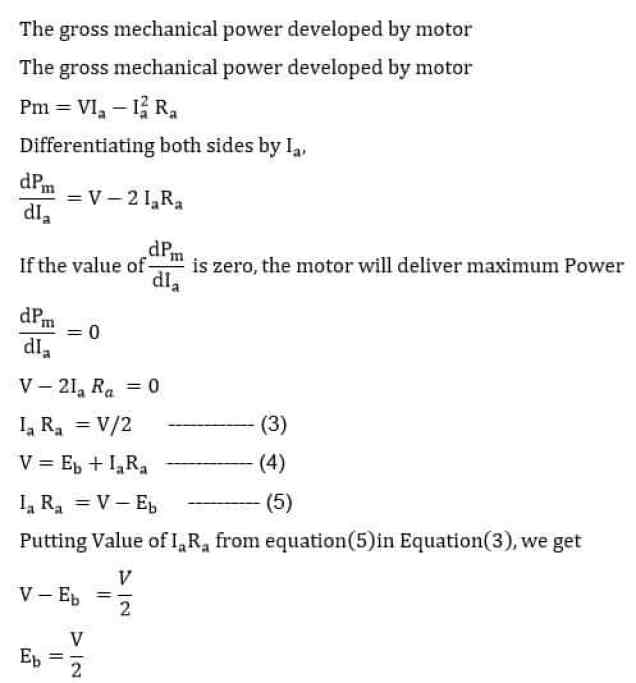 DA ŞÖNT MOTOR HIZ KONTROLÜ
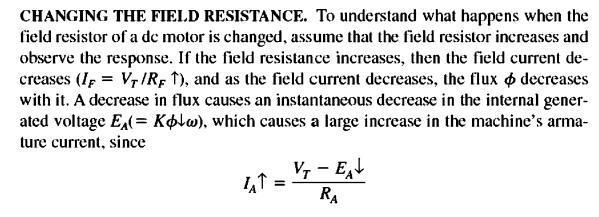 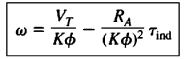 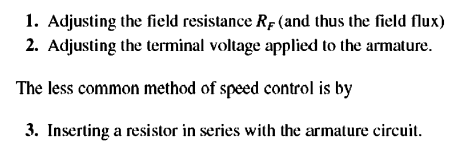 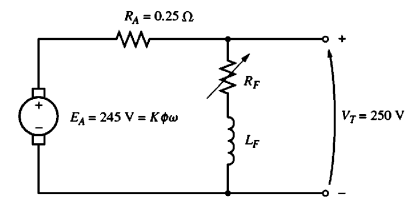 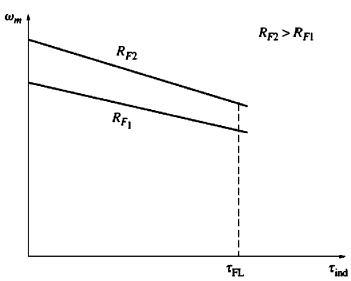 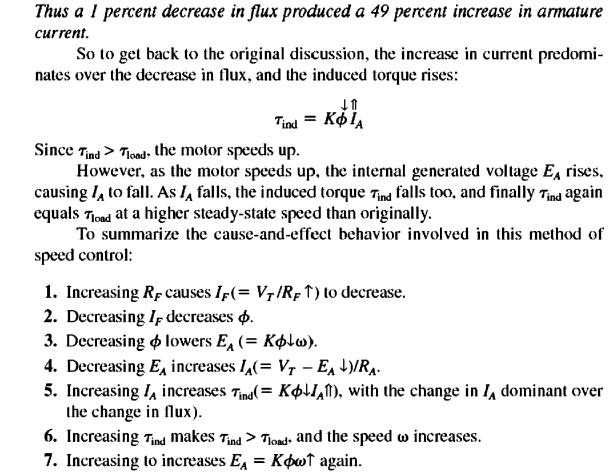 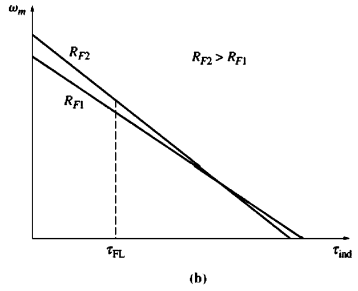 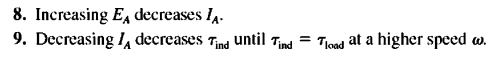 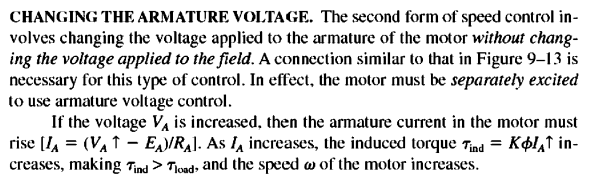 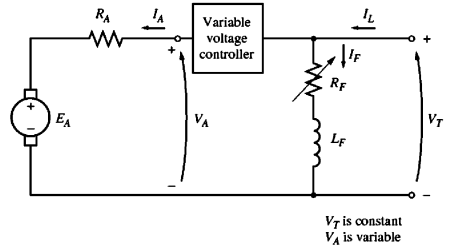 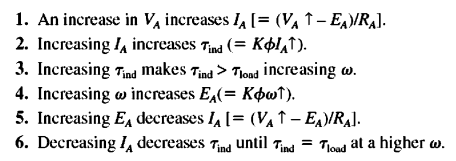 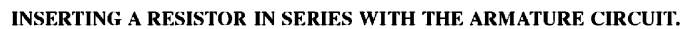 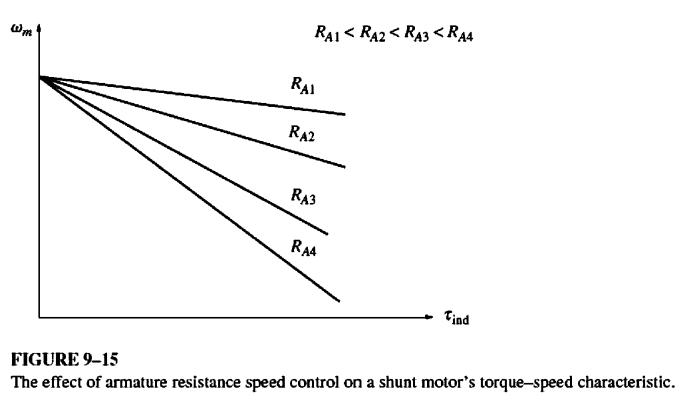 If the motor is operating at its rated voltage, field current, and power, it will be turning at base speed. Armature voltage control can control the speed of the motor for speeds below base speed but not for speeds above base speed. To achieve a speed faster than base speed by armature voltage control would require excessive armature voltage, possibly damaging the armature circuit.
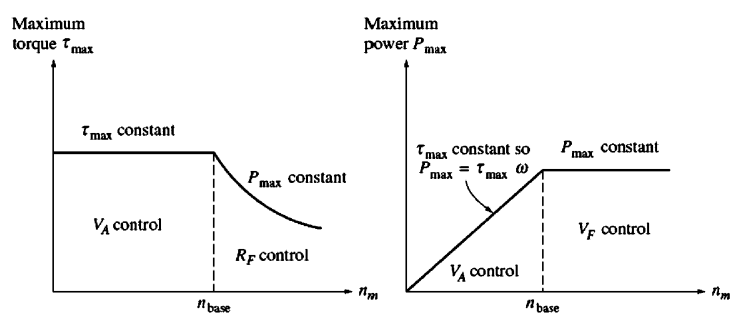 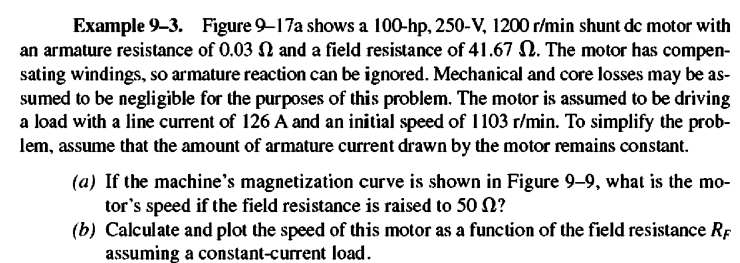 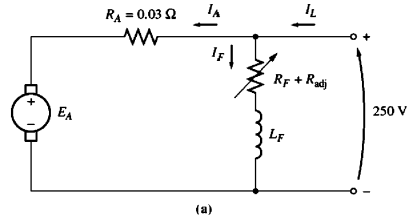 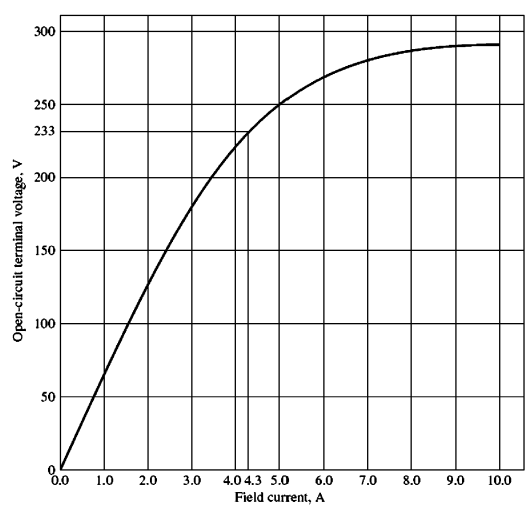 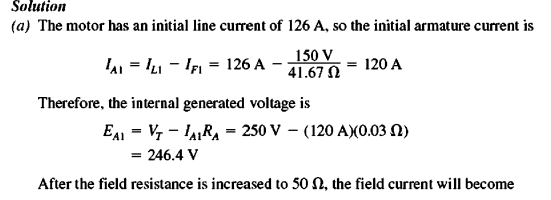 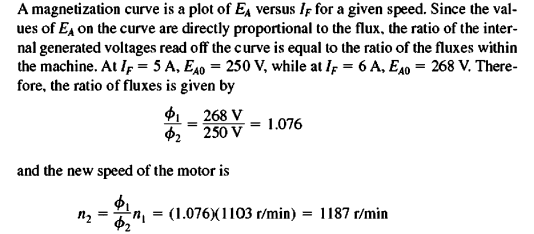 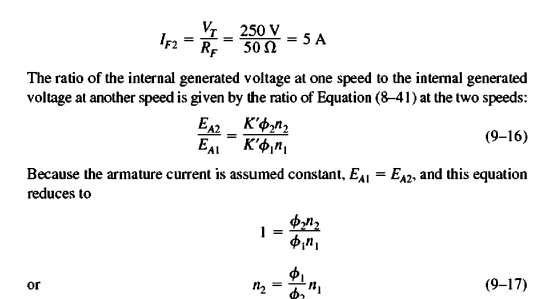 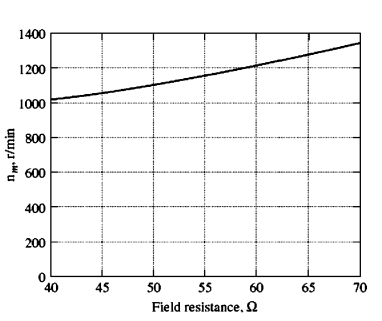 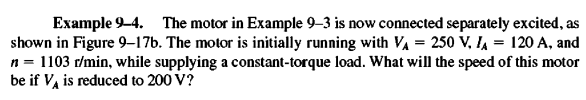 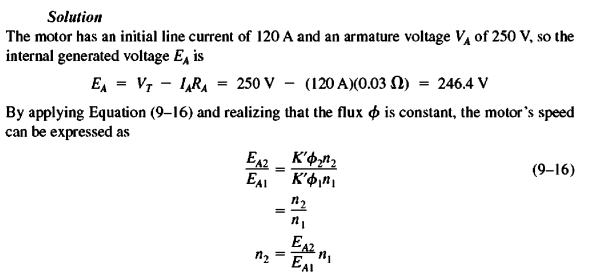 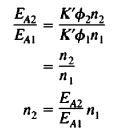 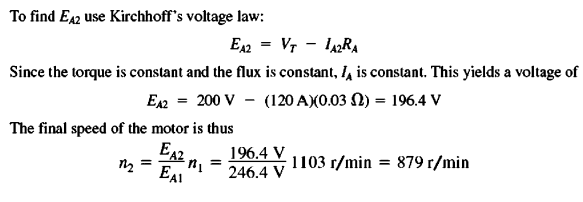 DA SERİ MOTOR
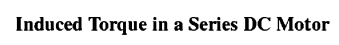 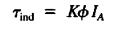 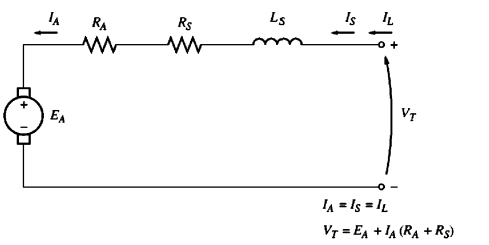 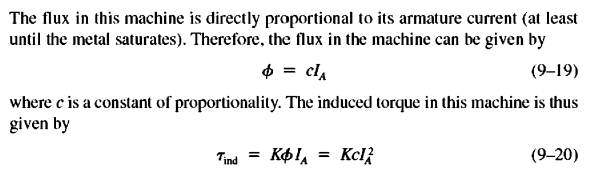 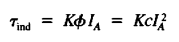 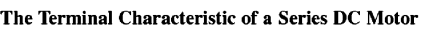 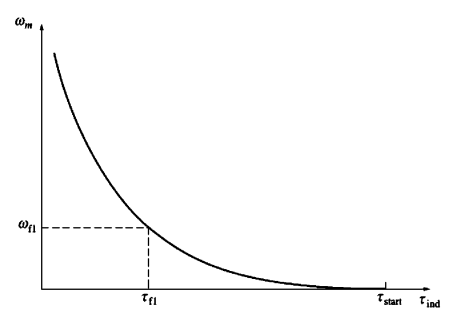 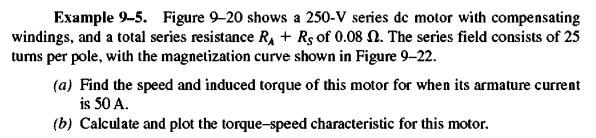 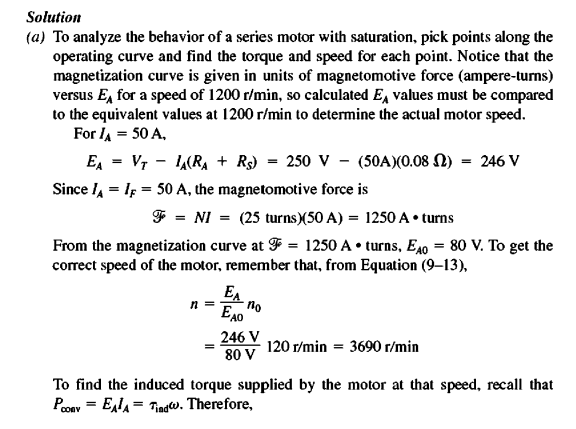 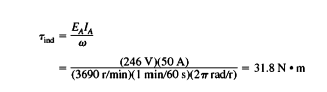 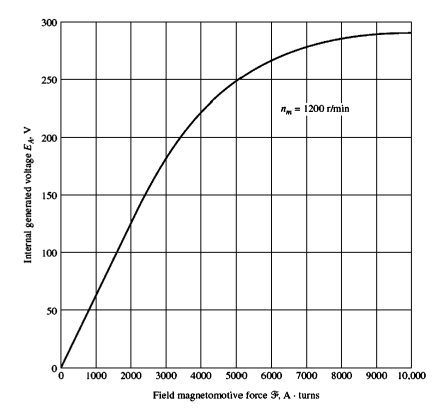 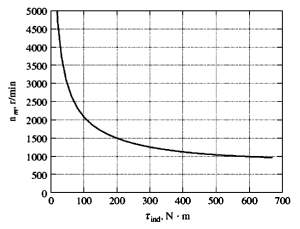 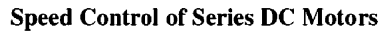 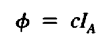 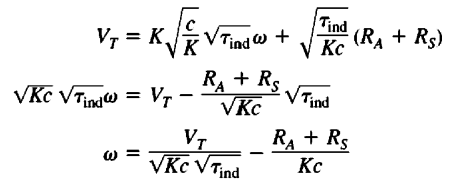 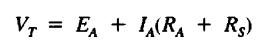 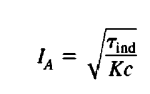 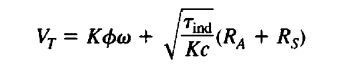 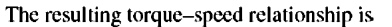 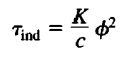 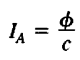 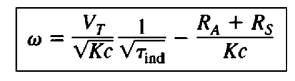 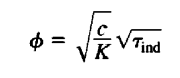 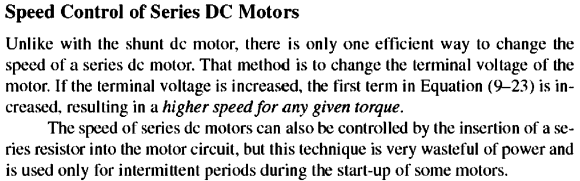 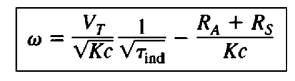 Kompund DA Motor
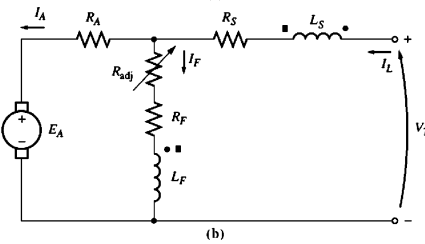 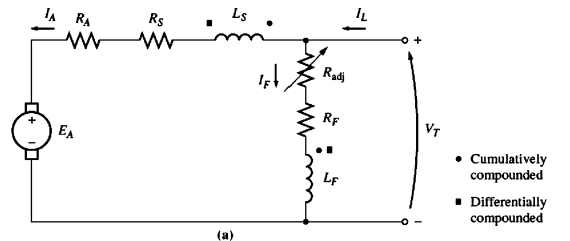 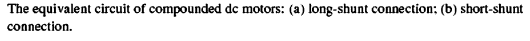 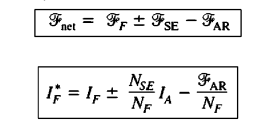 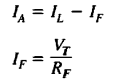 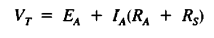 Kaynaklar
Electric Machinery Fundamentals, Stephen J. Chapman
Principles Of Electric Machines And Power Electronics, P. C. SEN
Fundamentals of Electromechanical Energy Conversion, Jacek F. Gieras
Electrical Machines with MATLAB, Turan Gönen